Spark Your Brain!
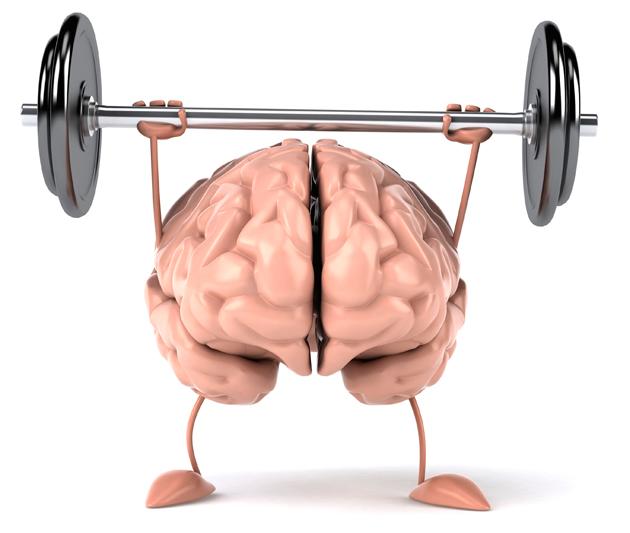 Exercise & The Brain - What do you know?
[Speaker Notes: Have students complete the Pre-Assessment here.  The intent of this assessment is not to issue students a grade, but as a formative assessment to see what they know.  Score it against the 6 point rubric and store for your own records.  The goal is that you will see if students show growth in their learning.]
The Brain & Exercise
“We don’t stop playing because we grow old, we grow old because we stop playing.”
                -Ben Franklin
“If the body be feeble, the mind will not be strong.”
                -Thomas Jefferson
Jigsaw Activity
Directions: 
You will be in groups of 4.  
Decide on who is going to read which article (#1-4). 
Read your article (This should take less than 5 mins)
Then, all people reading article 1 will get together to discuss the key findings.  All people reading article 2, article 3, etc...will do the same thing with their articles (5 mins)
Then...you will return to your original group and take 1 min each to teach them the key takeaways to your article...however… you will....
Walk & Talk

Each of you will have ONE minute to summarize the key takeaways from your article and share it with the rest of your group.
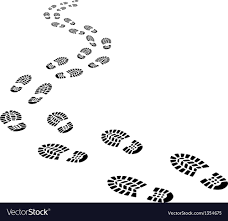 Total Body 
Rock, Paper, Scissors!
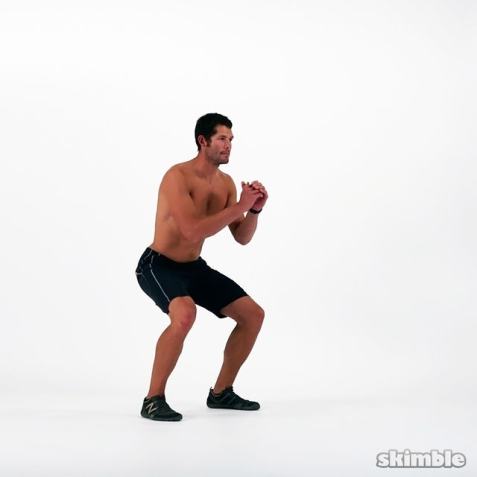 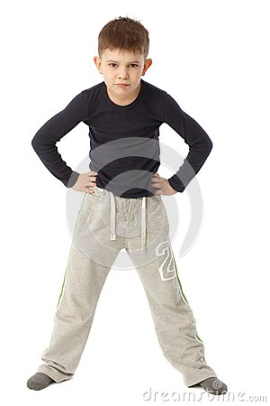 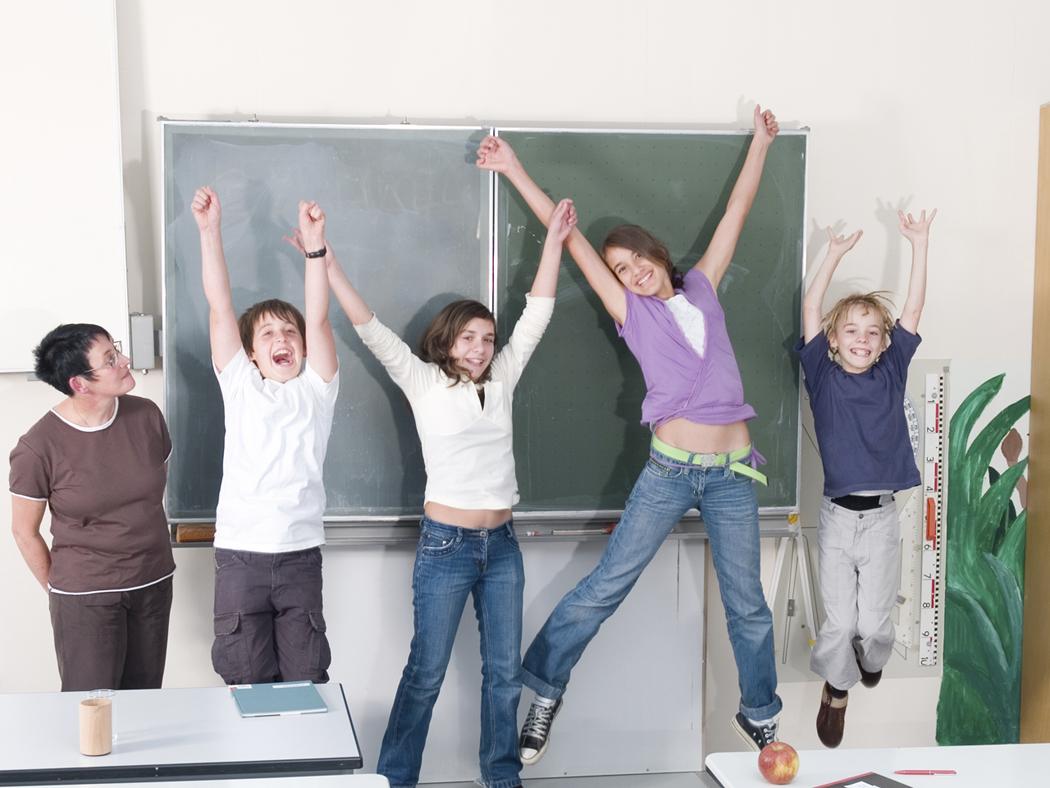 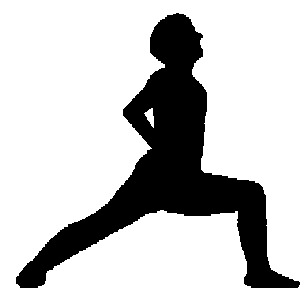 Rock, Paper, Scissors
1st  time beat your opponent
Rock, Paper, Scissors
2nd   time lose to your opponent
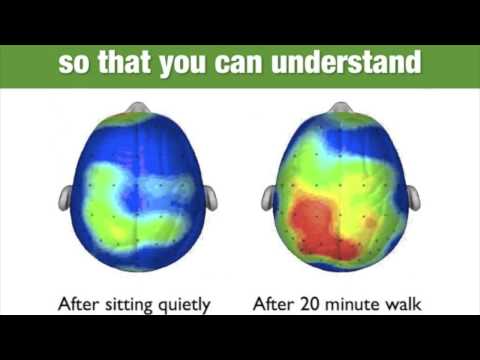 Play uses all the functions of the prefrontal cortex of the brain. The same part of the brain that learners use for critical thinking, flexible reasoning, and creativity.

It is critical for things like..
decision-making, focus and attention
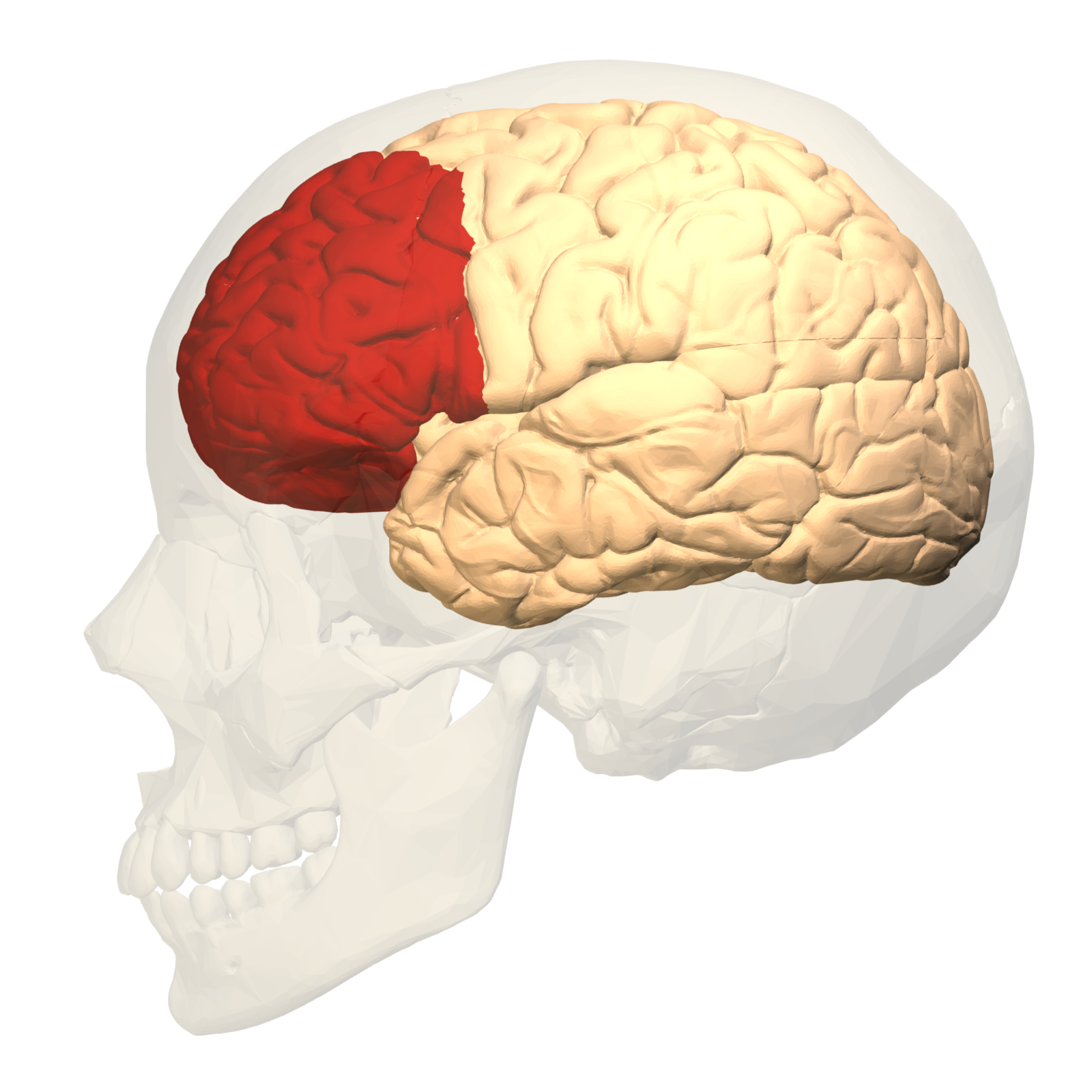 Prefrontal cortex
Deep in temporal lobe of the brain is a key structure critical for your ability to form and retain new long term memories for facts and events. This structure is called the 
hippocampus.

It is critical for things like..
creating, organizing, and storingmemories...AND…emotions 
(helps connect memories &emotions)
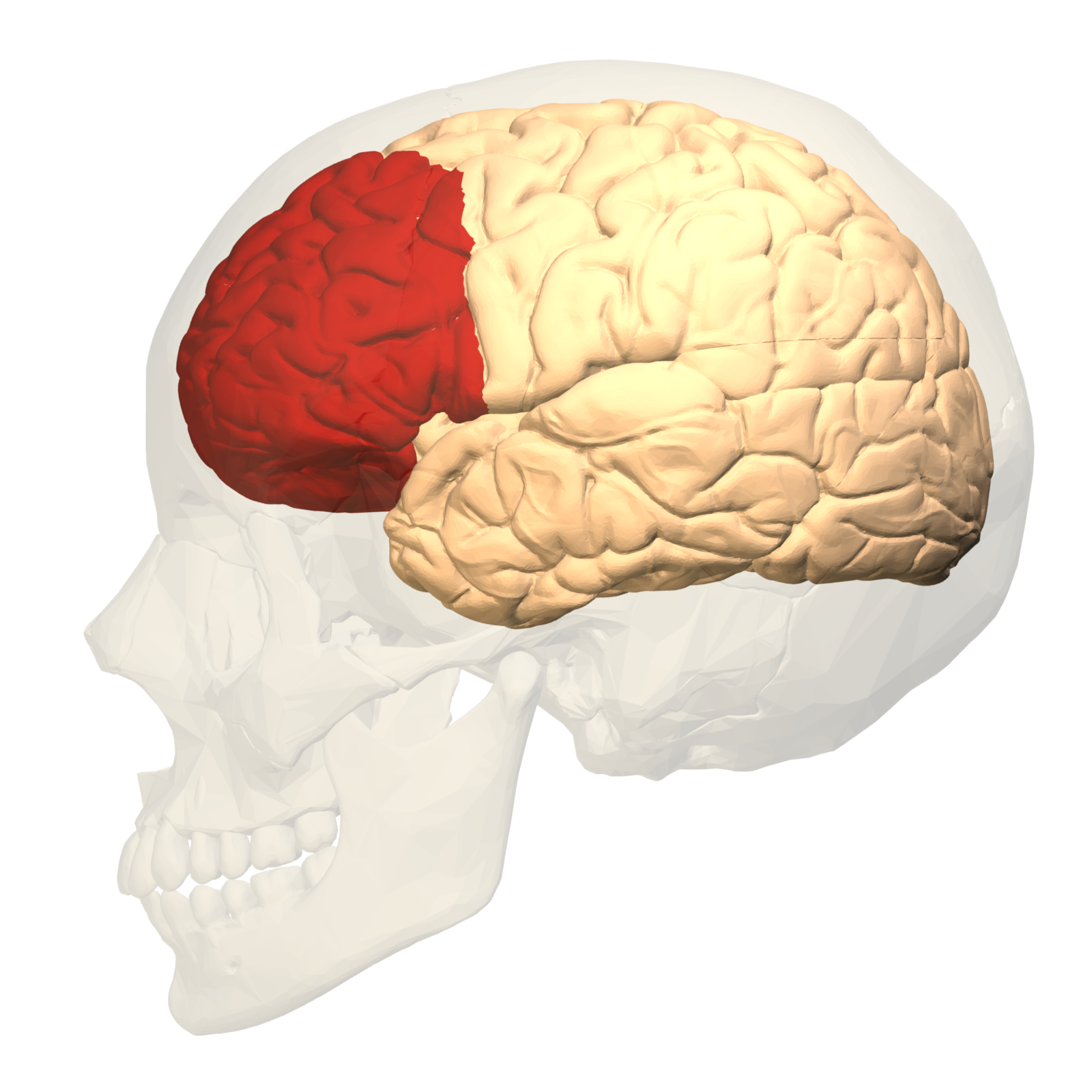 Temporal lobe
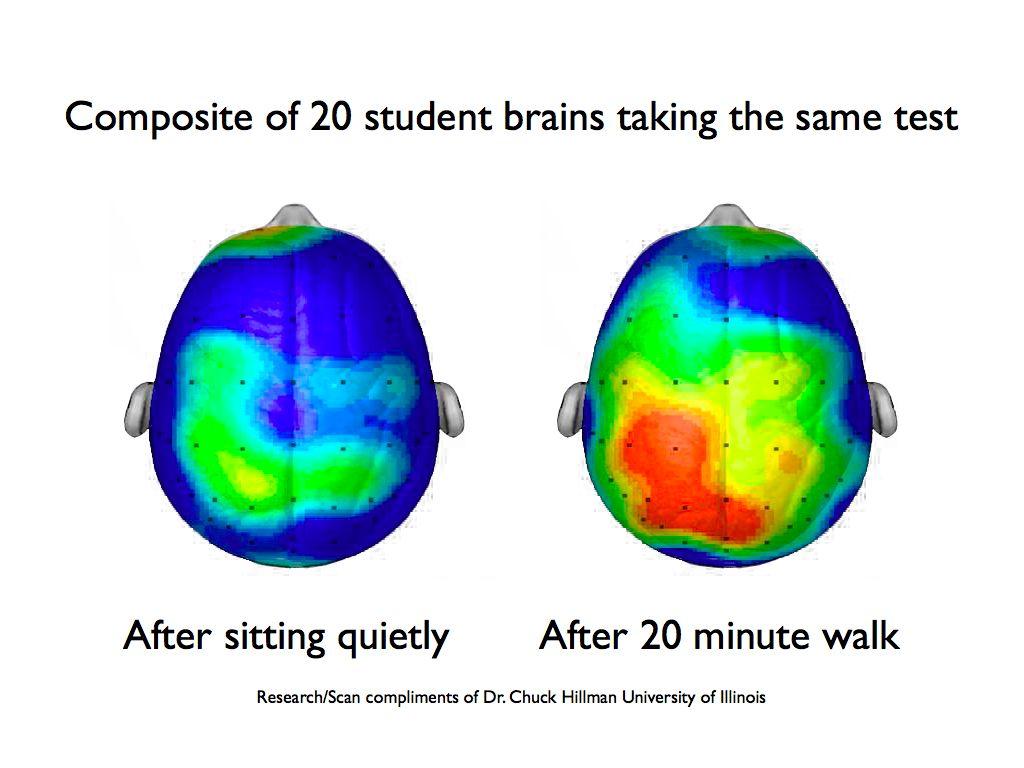 “When the bum is numb, the brain is drained”
When you move your body, there is increased oxygen and blood flow to the brain.

Exercise decreases the free radicals that can build up and be toxic and shield us from stress.  

When we sit all day the blood is not flowing.
Did you know you can…
beat stress
lift your mood
fight memory loss
sharpen your intellect
and function better than ever

...simply by elevating your heart rate and breaking a sweat!
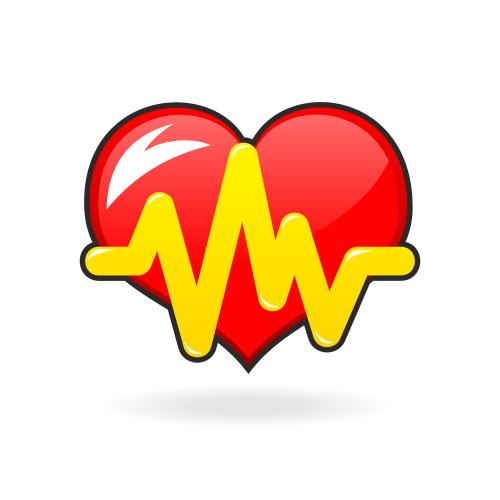 Got B.D.N.F.?
Brain Derived Neurotrophic Factor
It nourishes neurons
   It is like            for the brain
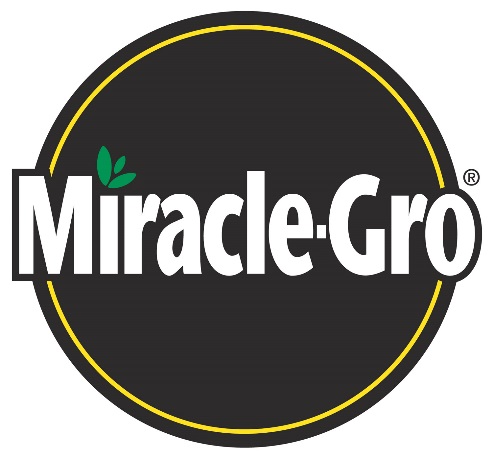 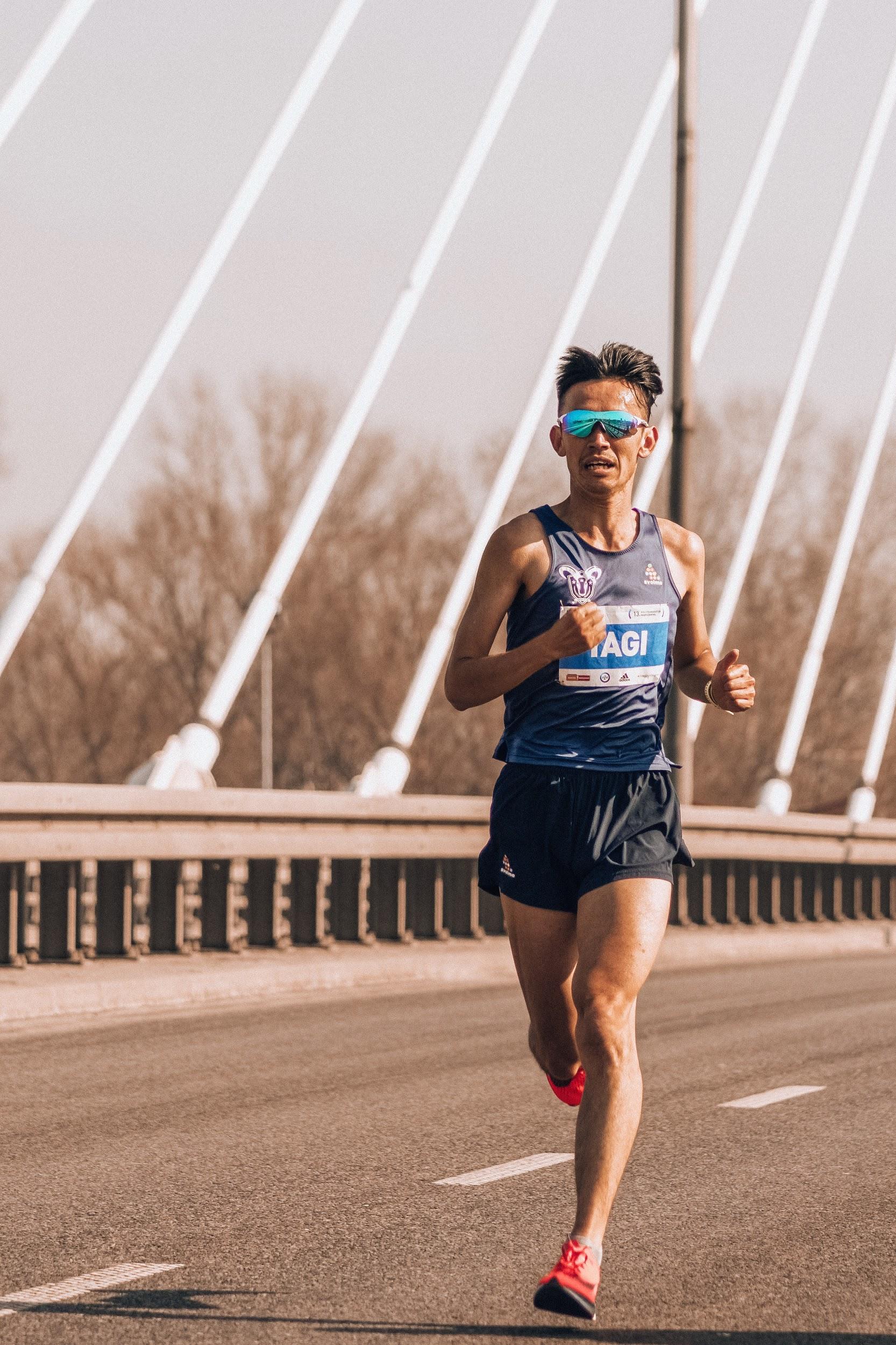 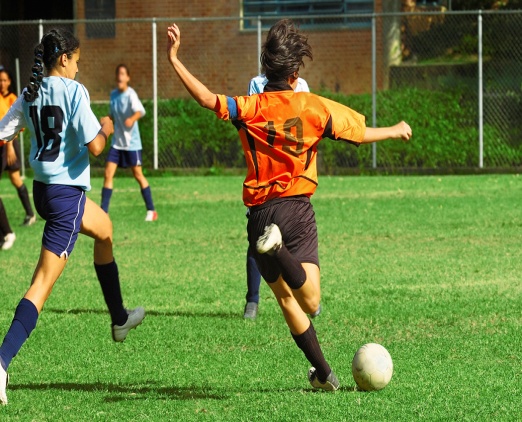 A brain that's low on BDNF shuts itself off to new information, and groups that are deprived of this chemical are not as quick or sharp as those with adequate amounts.
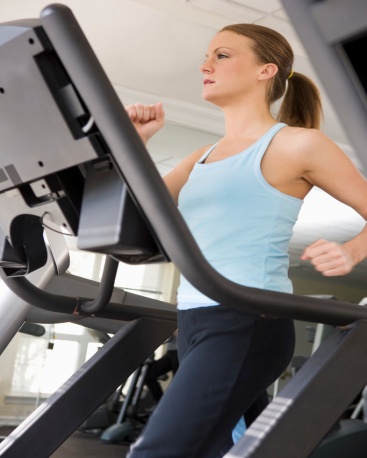 “I call exercise ‘Miracle-Gro for the brain’. Exercise keeps brain cells healthy in a way that playing chess and other highly cognitive activities do not.”
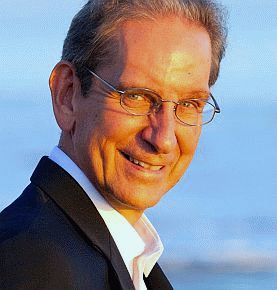 Dr. John Ratey - Psychiatrist, Harvard Medical School
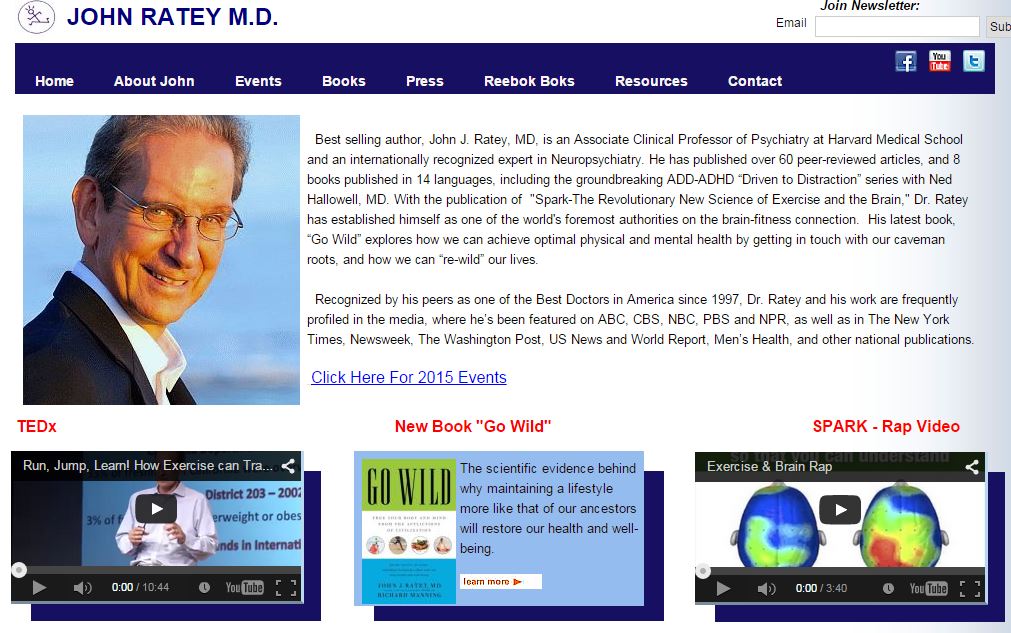 Neurogenesis
Until the mid-90s it was thought that the adult loss of nerve cells was irrevocable, but studies over the past decade have overturned that assumption, showing that "neurogenesis" (formation of nerve tissue) in some parts of the brain can be induced easily with exercise.
Exercise Optimizes Brain Function
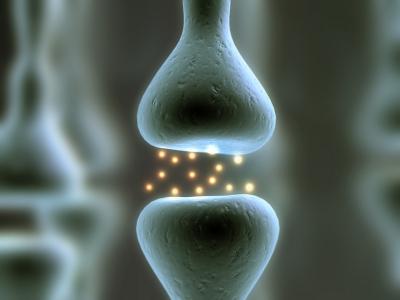 Improved Neuron Connectivity 
at the Synapse Junction
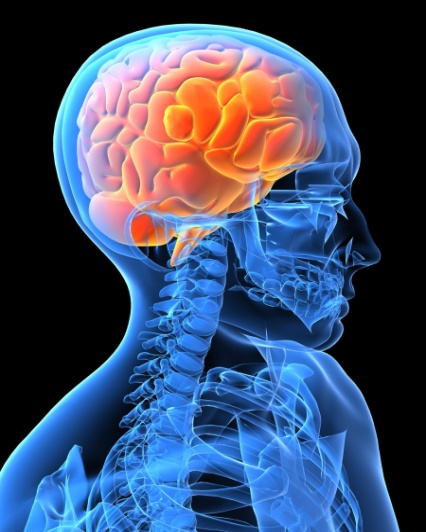 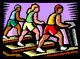 Exercise Creates 
New Brain Cells
=
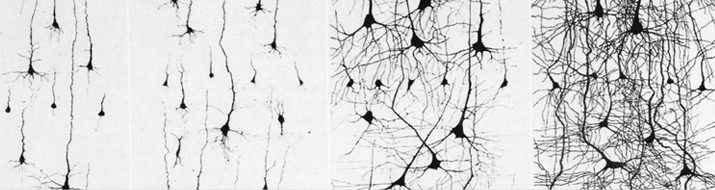 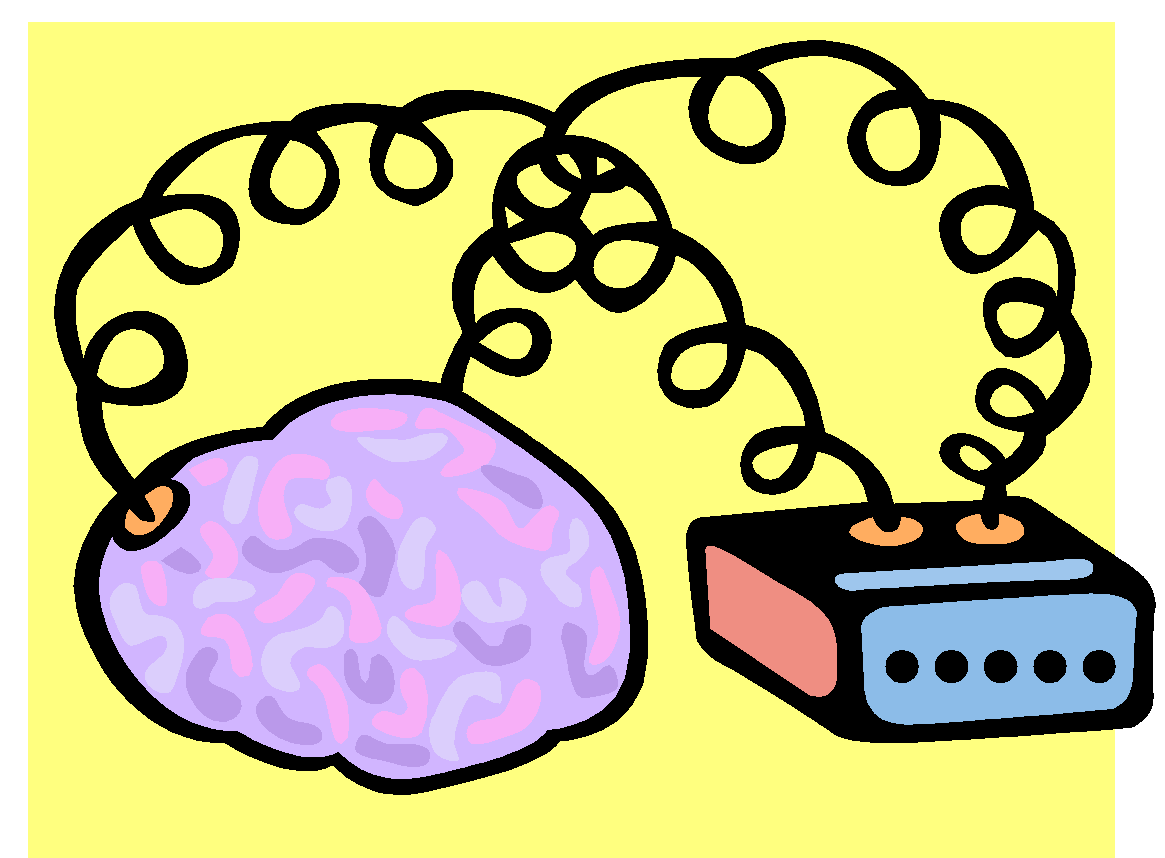 New Learning Enhances Brain Cells with More Connections
Activity Builds the Brain’s Pathways      Aerobic Exercise creates new and better circuits
Non-Exerciser’s Pathways		                                  Exercisers’ Pathways
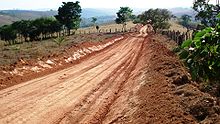 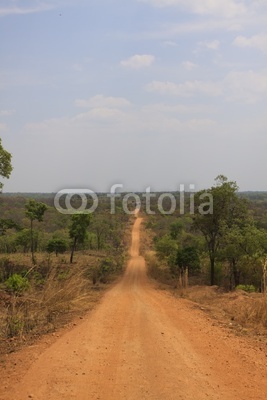 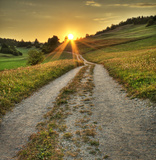 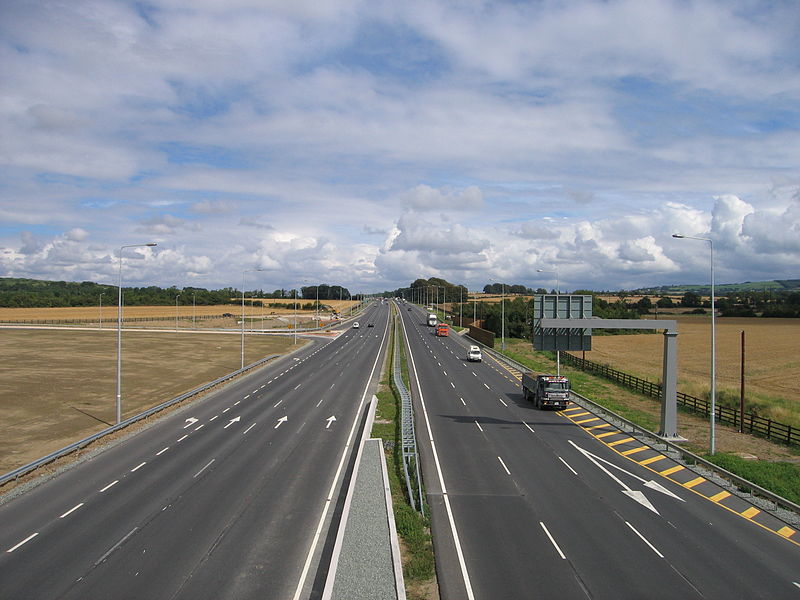 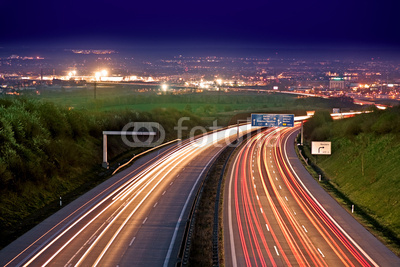 Photo by Sarah 777at the English Wikipedia project
Fotolia ##30472717
Fotolia #13408404
[Speaker Notes: Aerobic activity releases the neurotrophin BDNF which Dr. John Ratey of Harvard terms Miracle Gro for the brain. The amount of exercise is in direct proportion to the amount of BDNF produced and new brain cells birthed. Not surprisingly, studies have shown a student’s academic improvement is in direct proportion to the amount of exercise received. Upgraded neural pathways translates into better learning.]
Activity Improves Signaling
Messages delivered more efficiently
Non-Exerciser’s Transmissions		                   Exerciser’s Transmissions
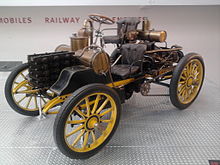 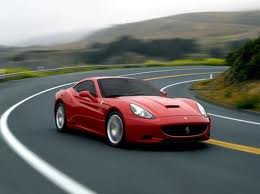 Fotolia #20946423
Fotolia #24863095
[Speaker Notes: The SPEED of information transfer throughout the brain’s circuits is greatly enhanced. Messages not only have better pathways but travel at greater rates. Anyone who has upgraded from dial-up internet service to ? has experienced firsthand the impact and value of speedier, more efficient signaling.]
Exercise Improves the Synapses
Astrocytes clean the connections more efficiently
Non-Exercisers’ Synapse    		                                 Exercisers’ Synapse
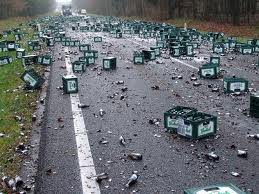 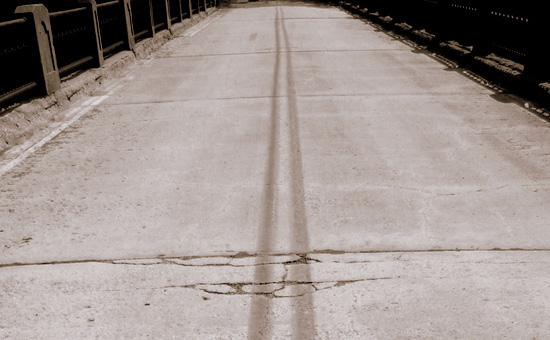 Wikipedia Commons file photo
Wikipedia Commons file photo
[Speaker Notes: Since the brain is the primary user of O2 efficiency is enhanced with increased blood flow and the subsequent increase in the volume of oxygen and other nutrients]
Endorphins
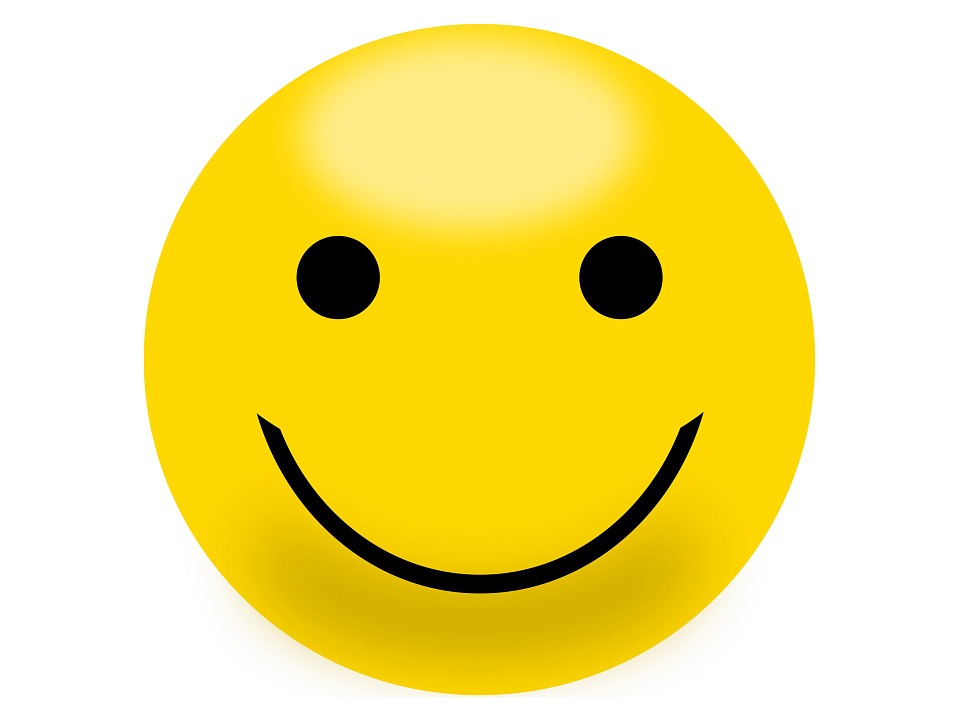 Serotonin
Dopamine
Norepinephrine
Glutamate
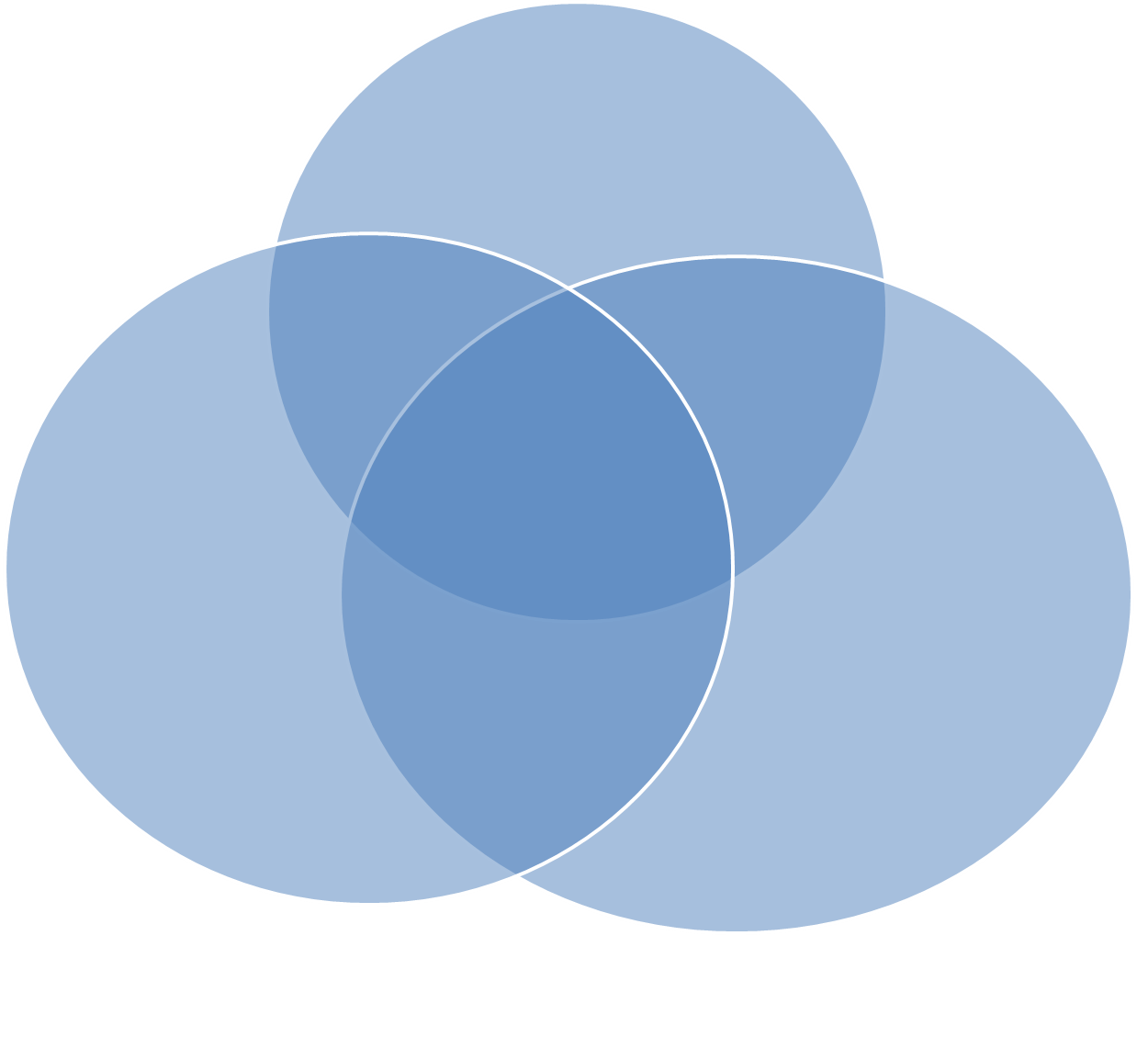 Neurochemistry
Dopamine
Reward
Pleasure
Motivation/Drive
Attention
Appetite
Sex
Aggression
Mood
        Cognitive          Function
Norepinepherine
Serotonin
Alertness
Concentration
Energy
Obsessions
Compulsions
Memory
Anxiety
Impulse
Irritability
EXERCISE PREPARES THE MIND 
for LEARNING
Improves Impulse Control
Improves Behavior 
Improves Attention
Decreases Restlessness
Improves Arousal - Lessens Fatigue
Improves Motivation
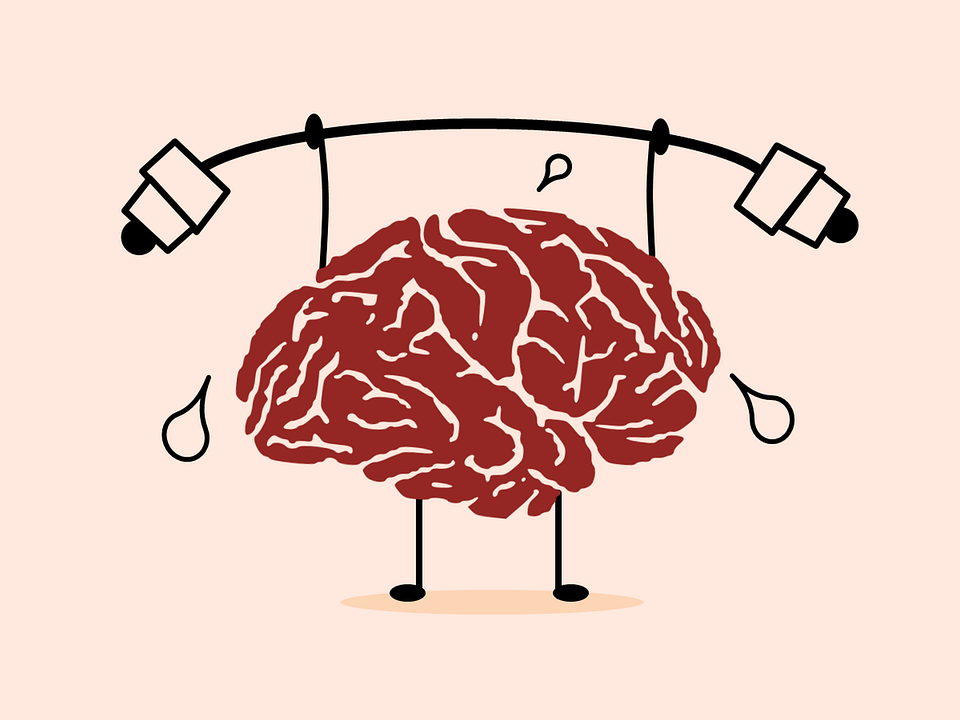 Exercise also improves
Mood
Wakefulness
Focus
Motivation
Reaction Time
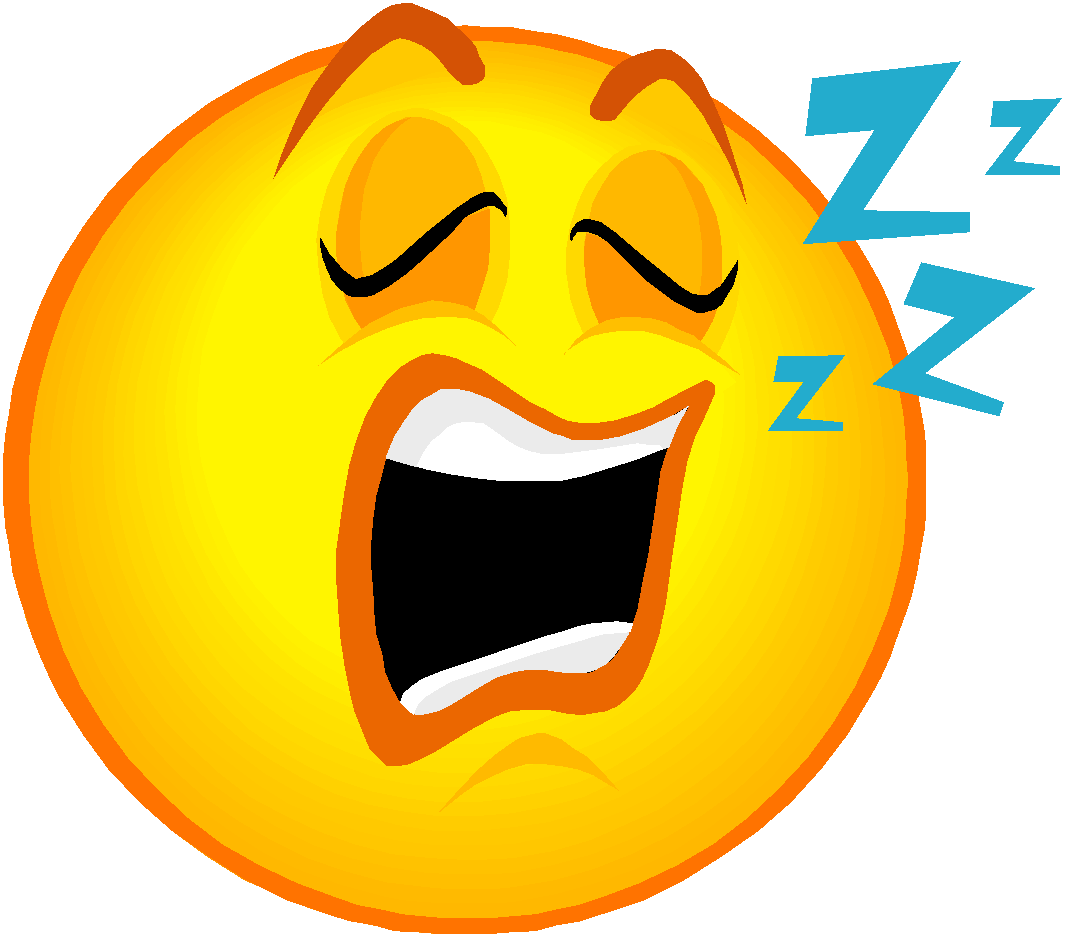 Sleep Hygiene
Well rested students show a 22% increased ability to be creative.
Sleep is important in memory formation, organization, retention, and RETRIEVAL.
 8 hours is needed..1st 6 hours the “OUTSIDE BRAIN”  IS AT WORK
LAST 2 HOURS THE INSIDE BRAIN IS AT WORK
THERE IS NO SHORTCUT!
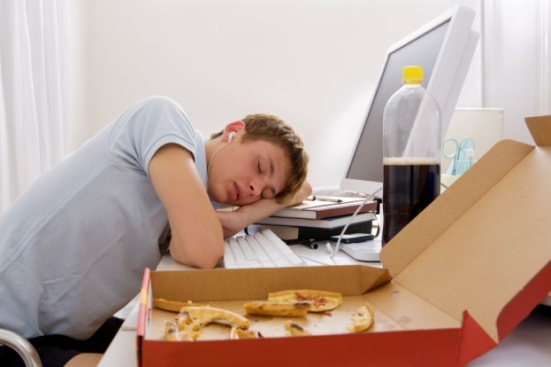 Dr. John Medina   “Brain Rules”
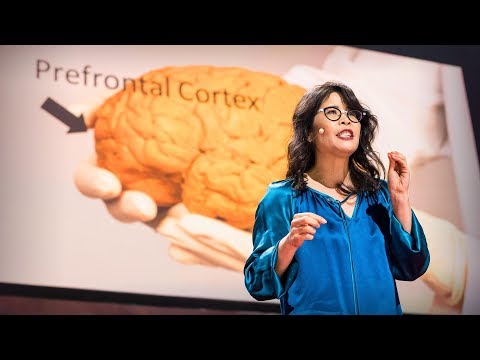 Extra Resource
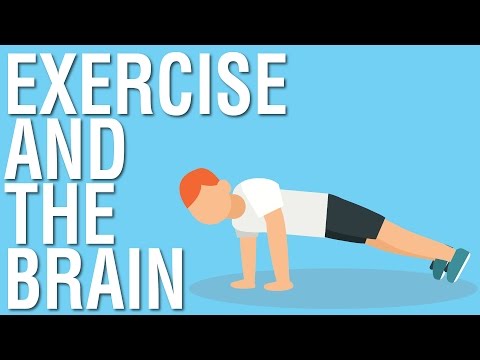